Nationally Consistent Collection of Data on School Students with Disability (NCCD)
School Presentation
What are my school’s obligations under the legislation?
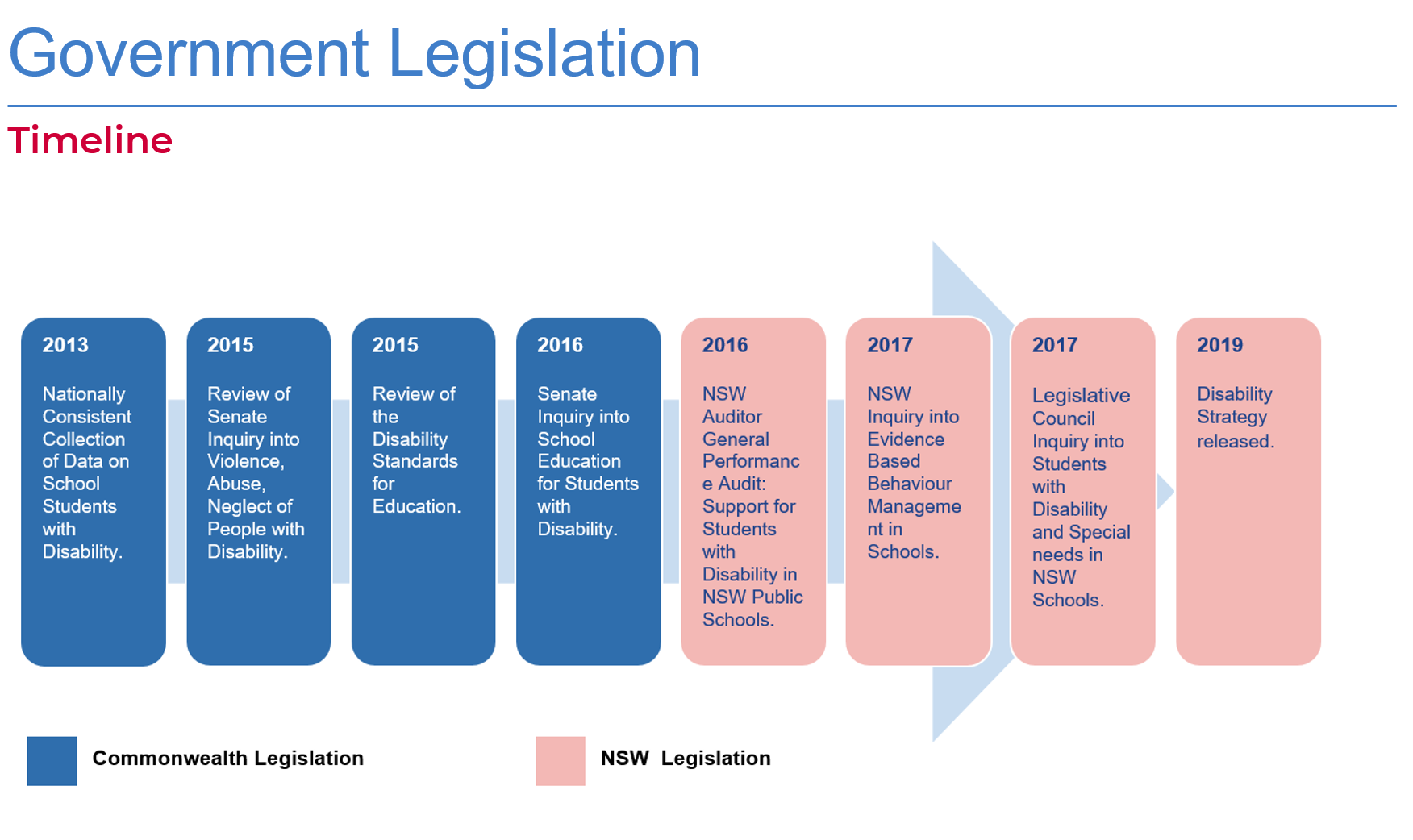 3
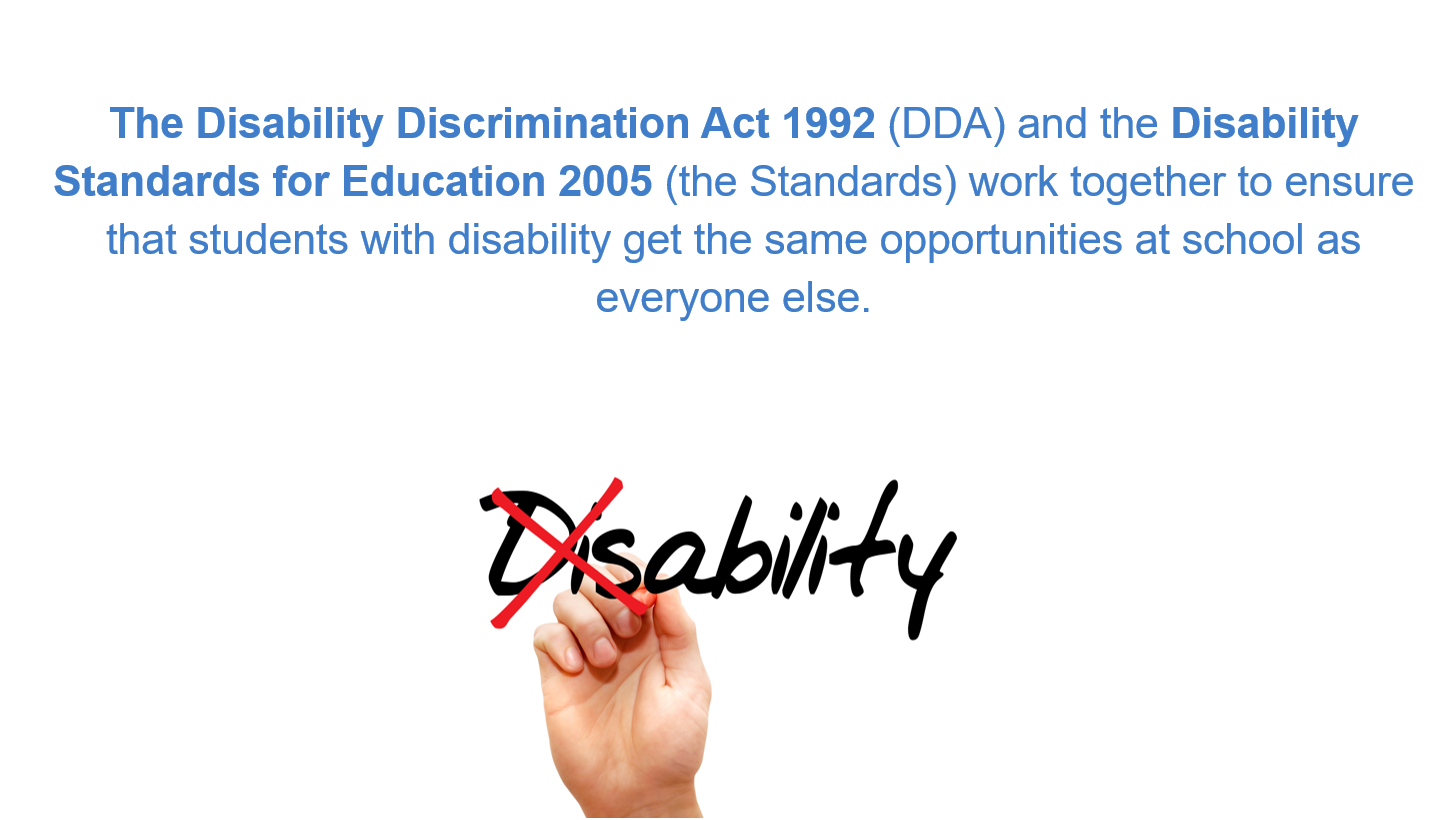 4
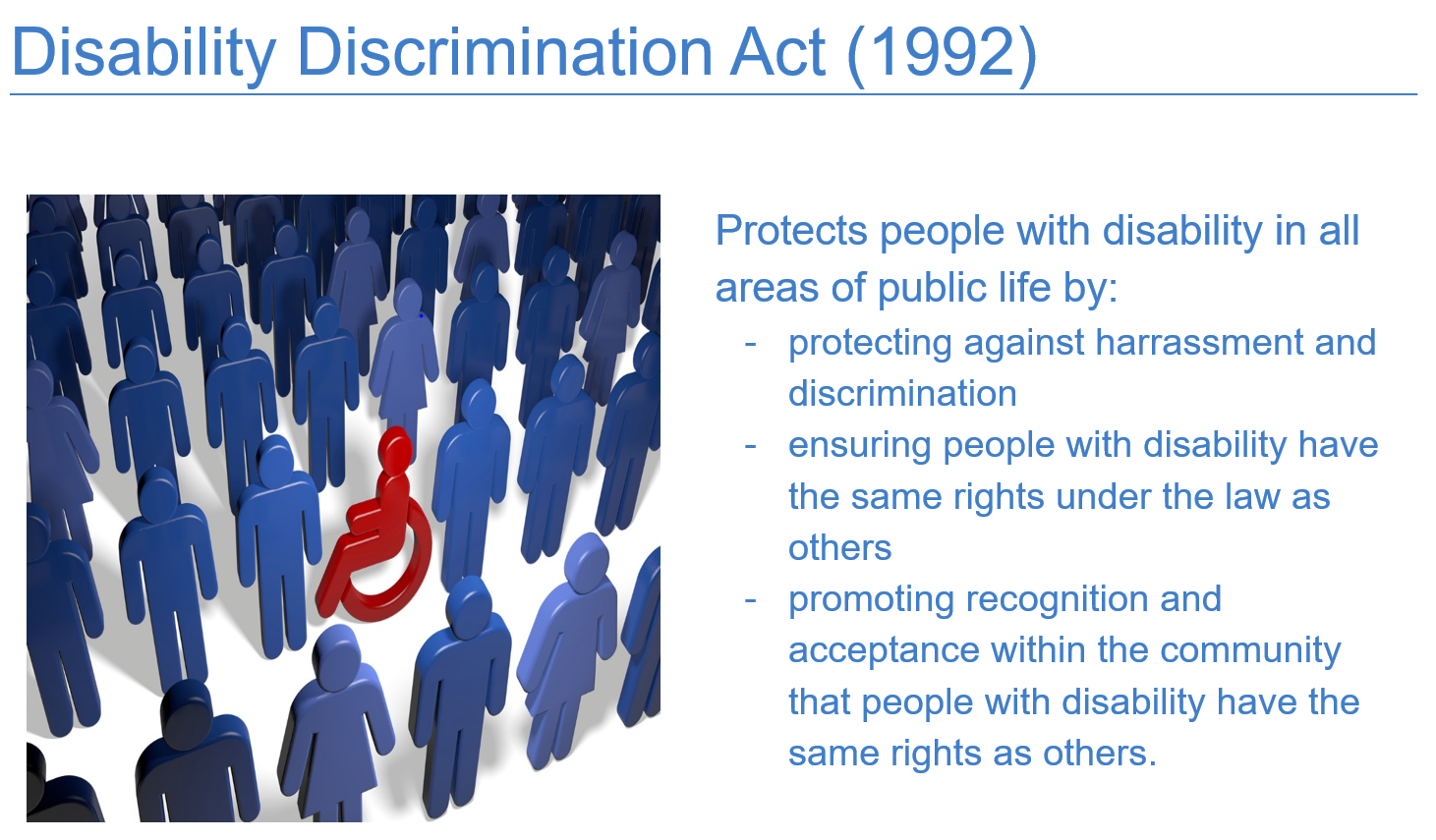 5
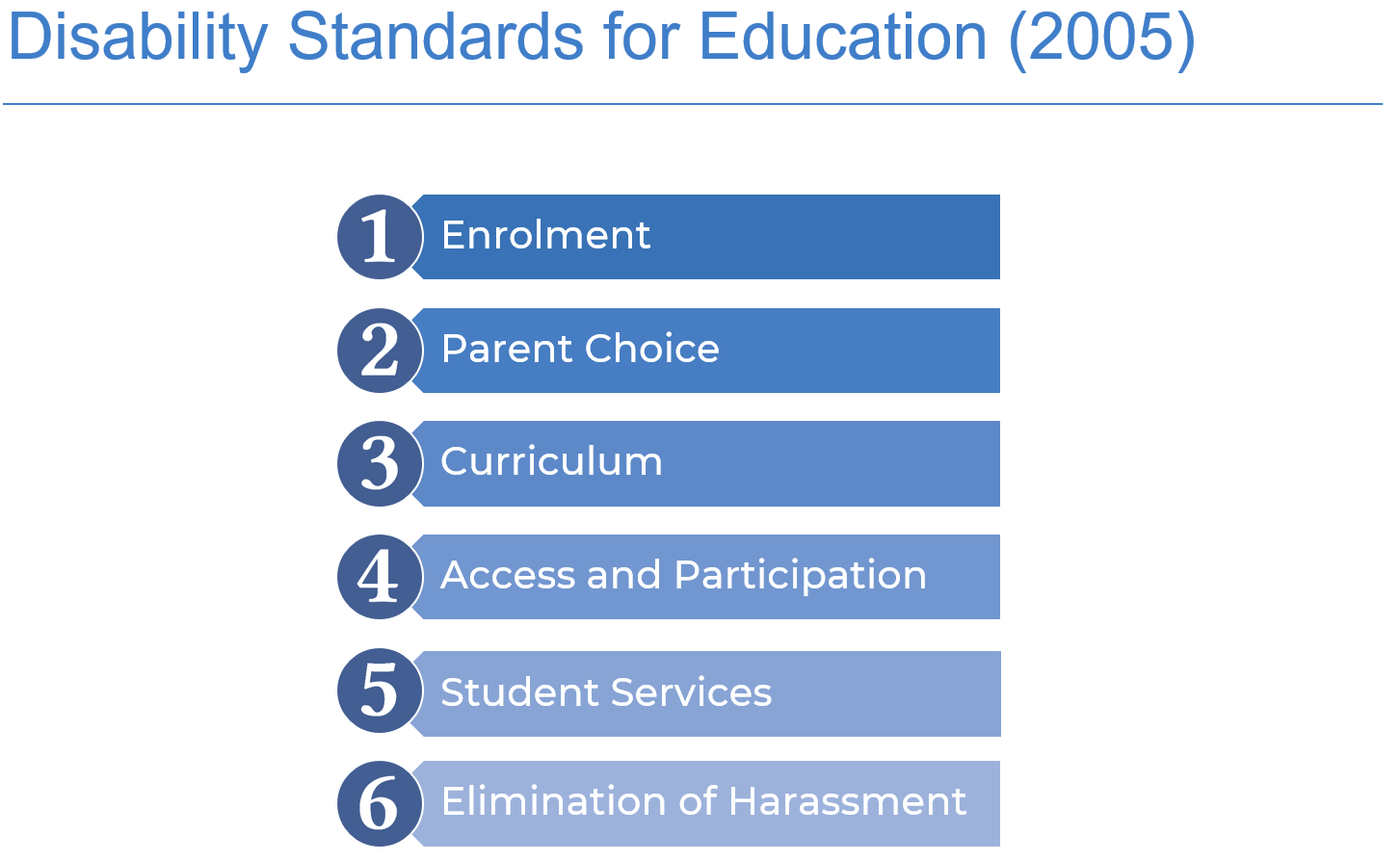 6
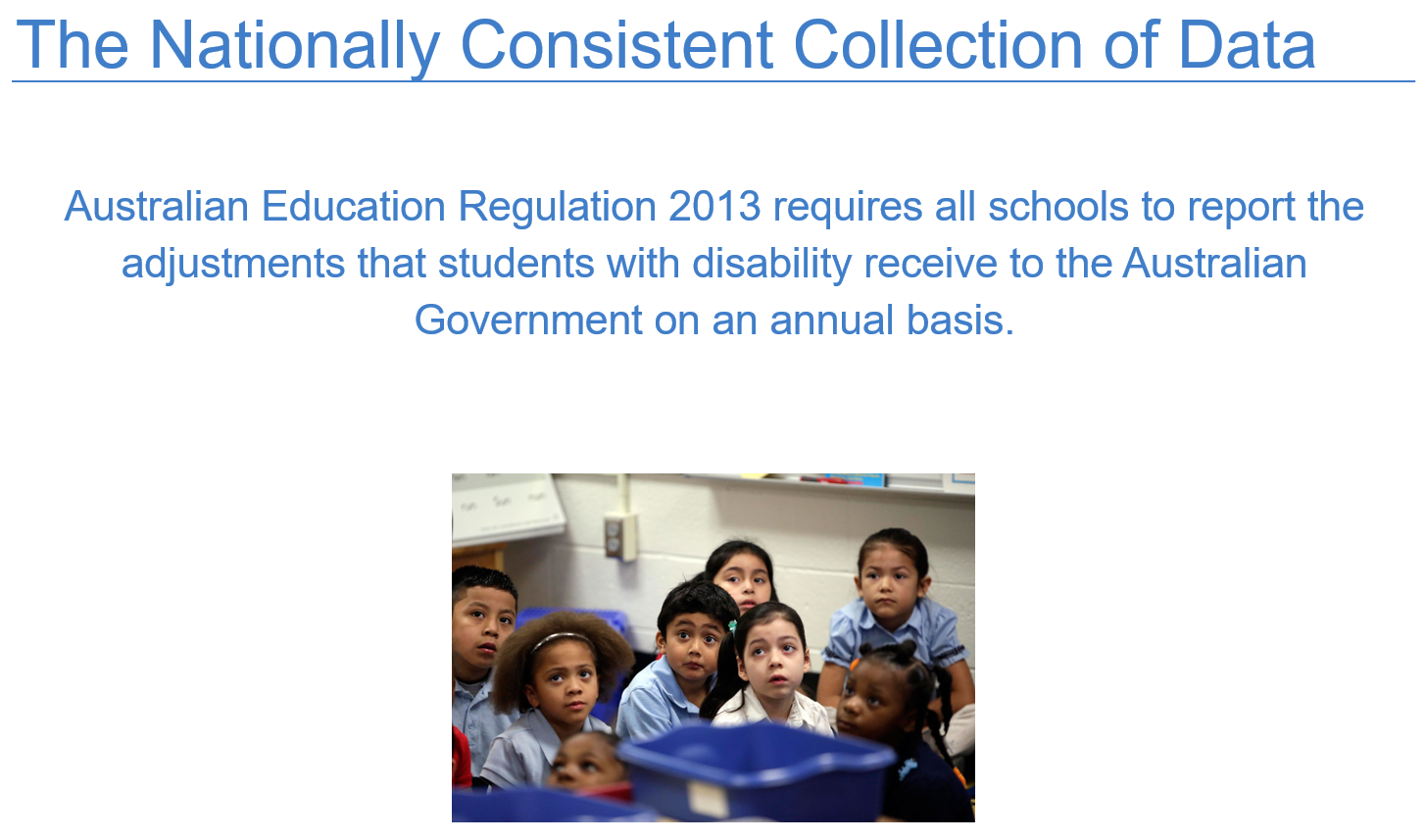 7
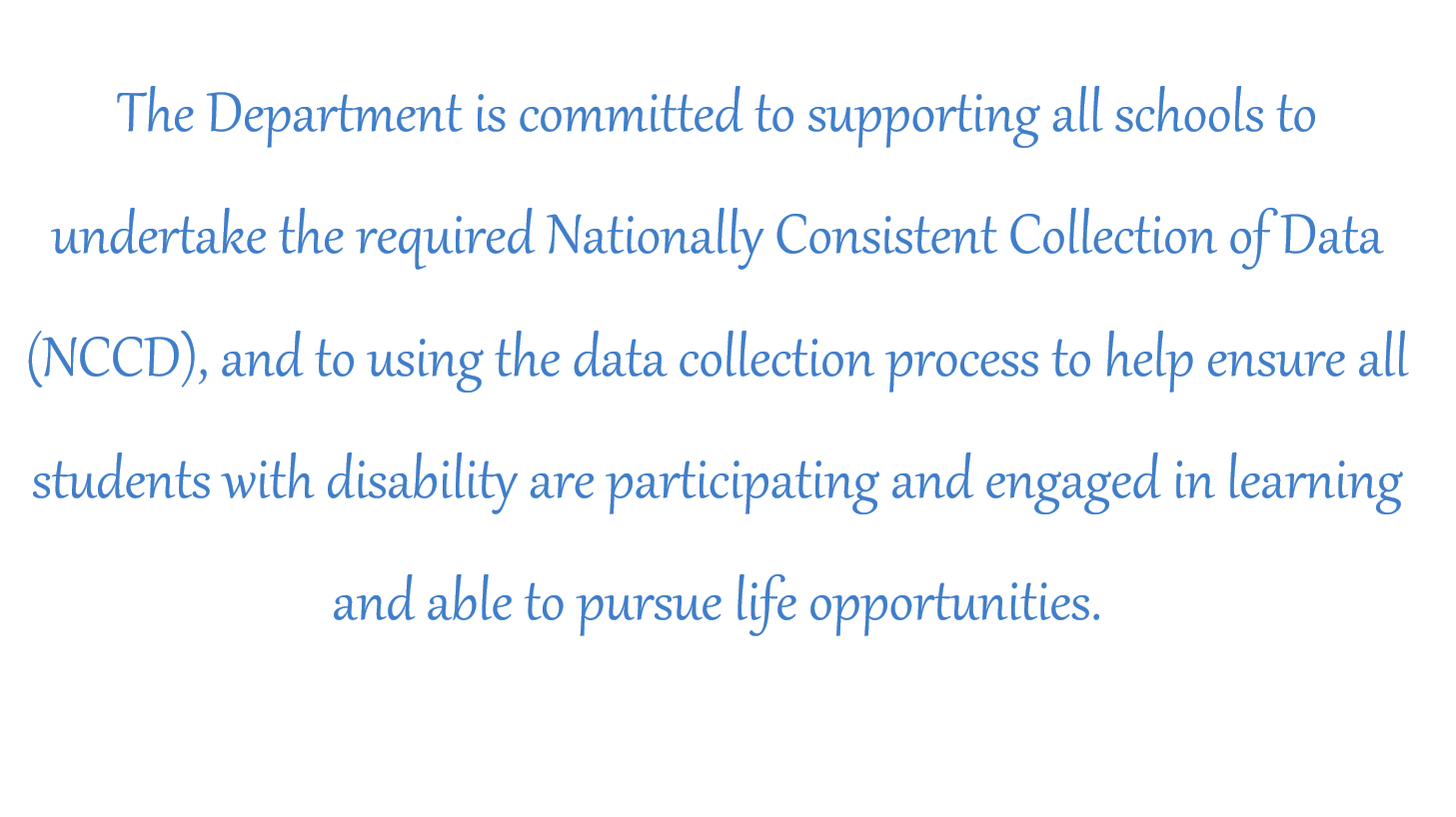 8
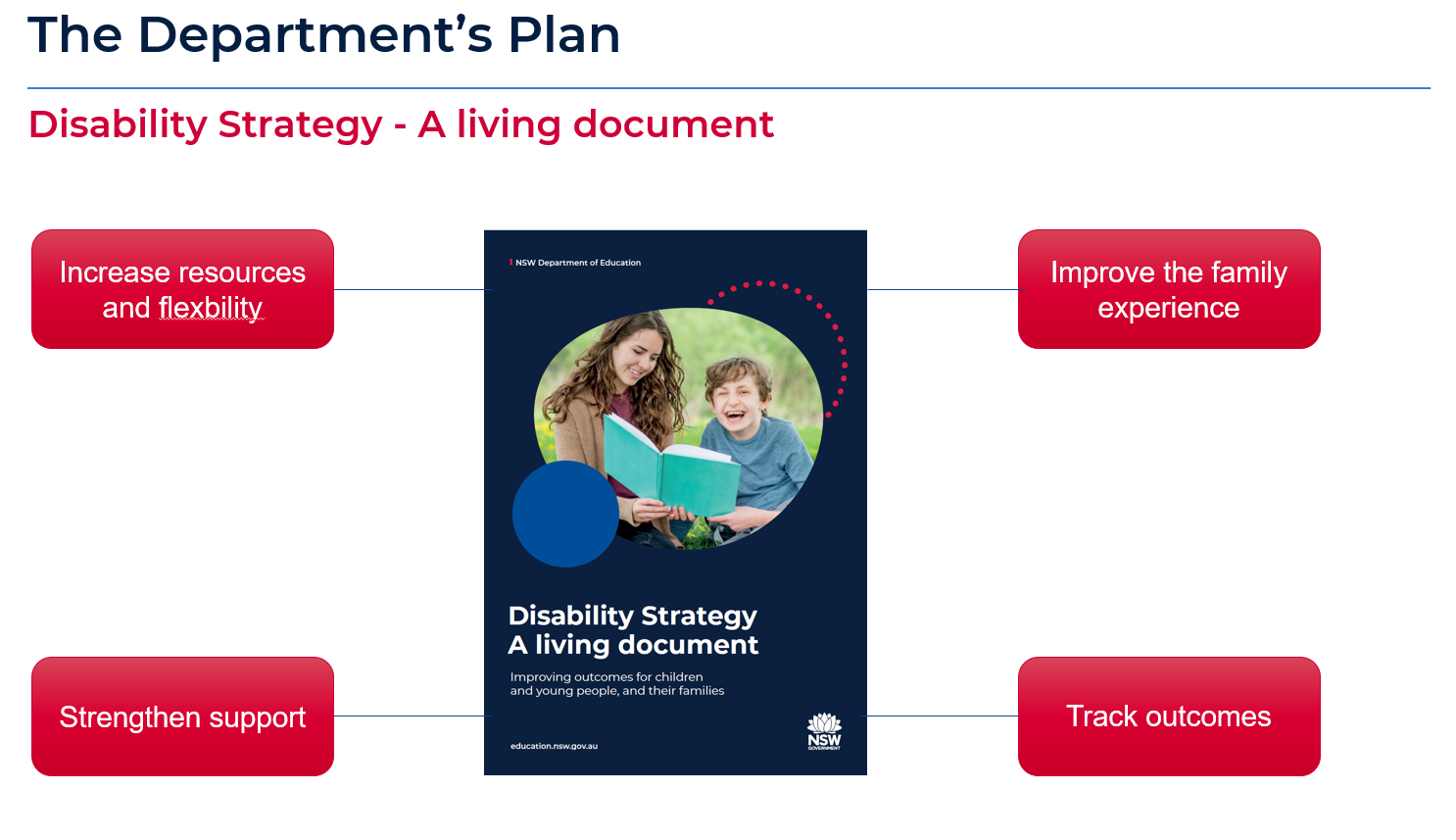 9
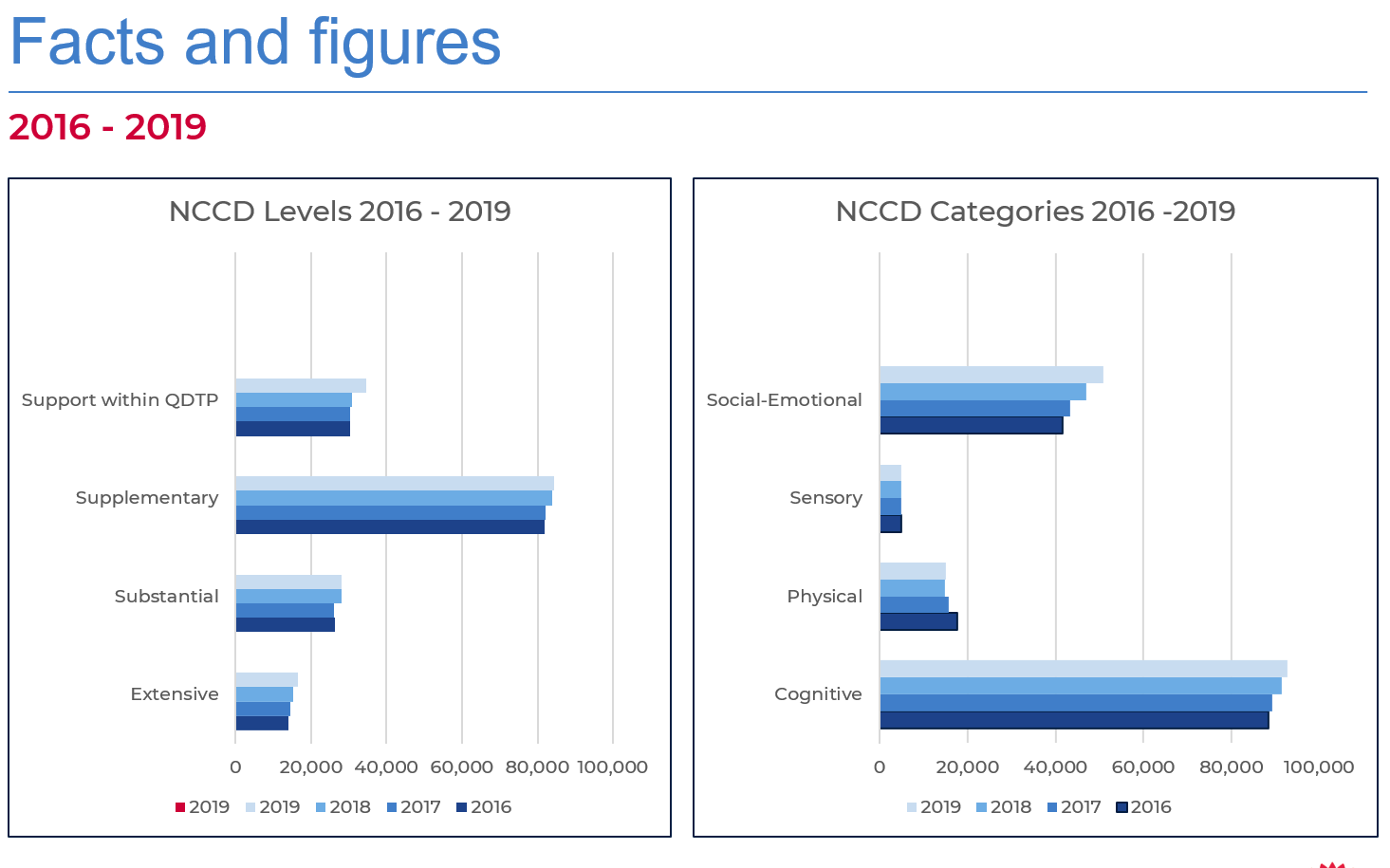 10
What is the  NCCD Model?
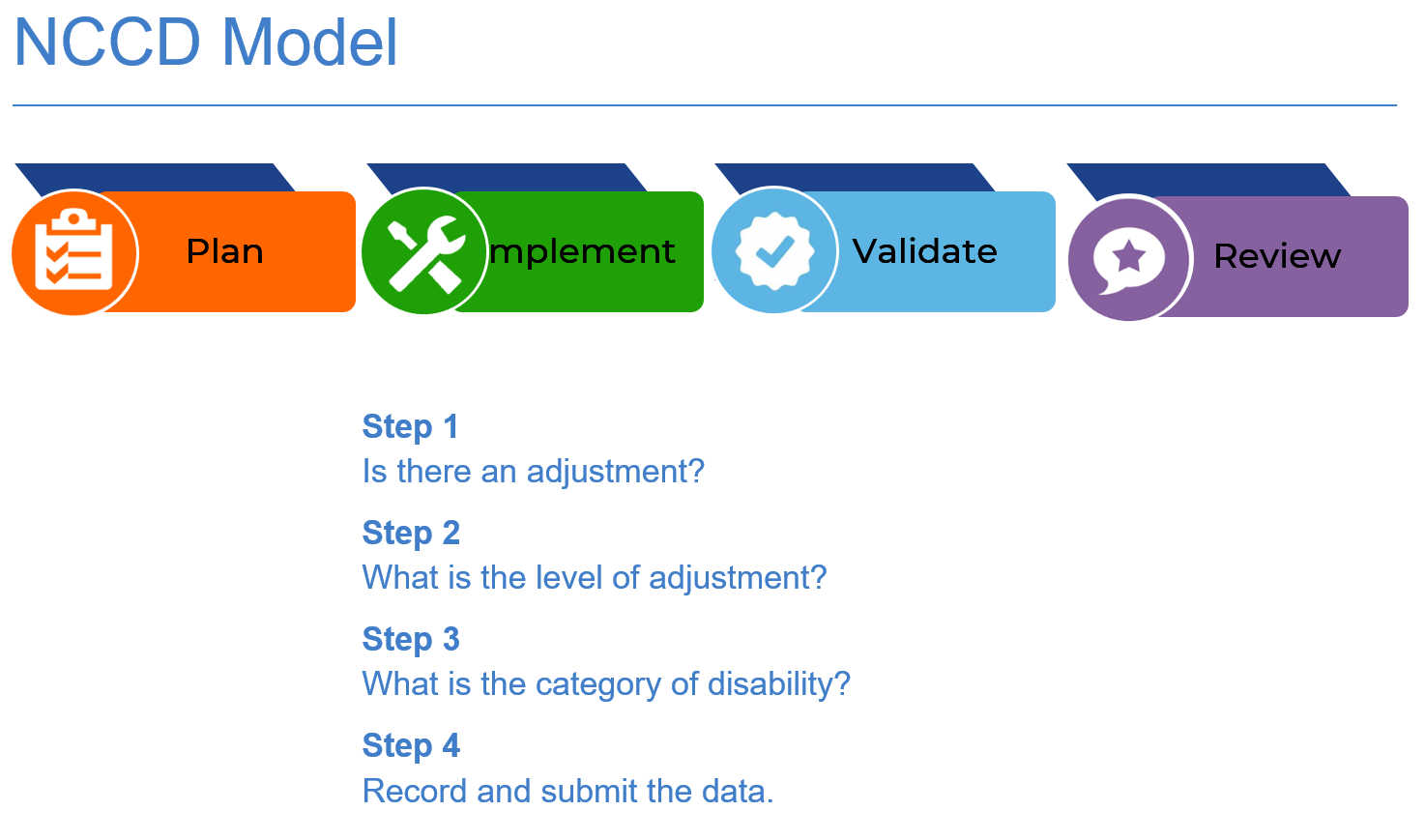 12
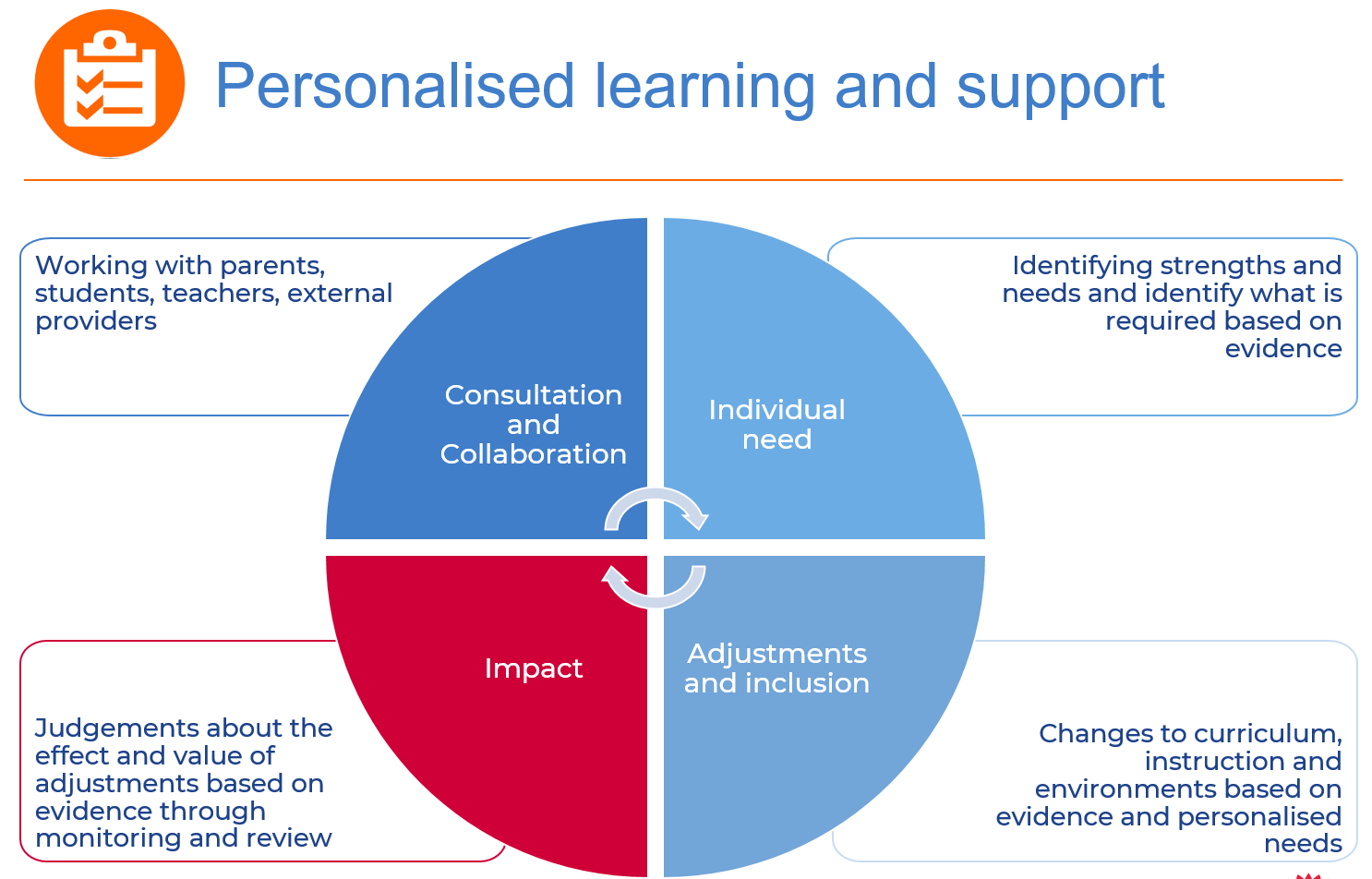 13
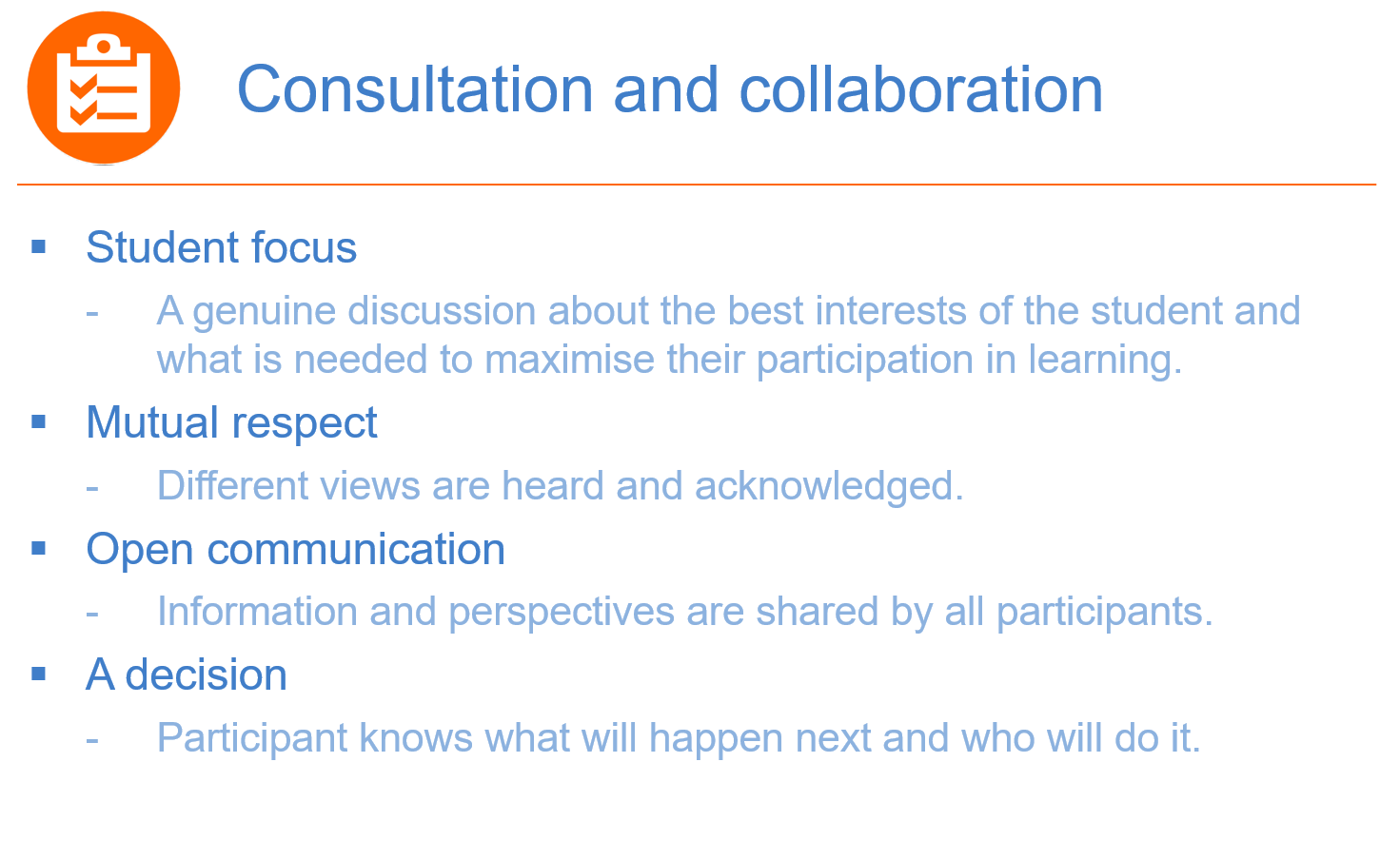 14
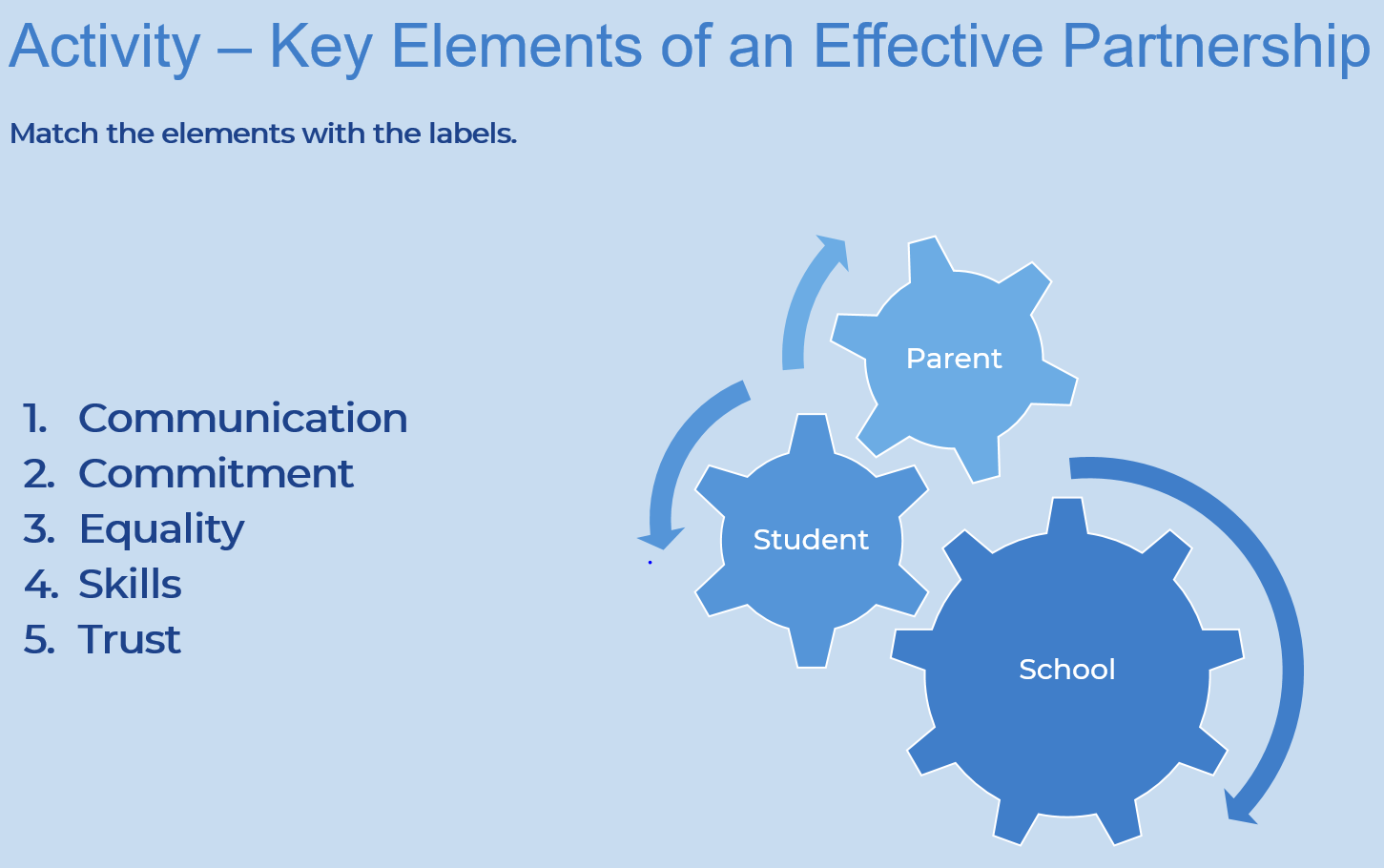 15
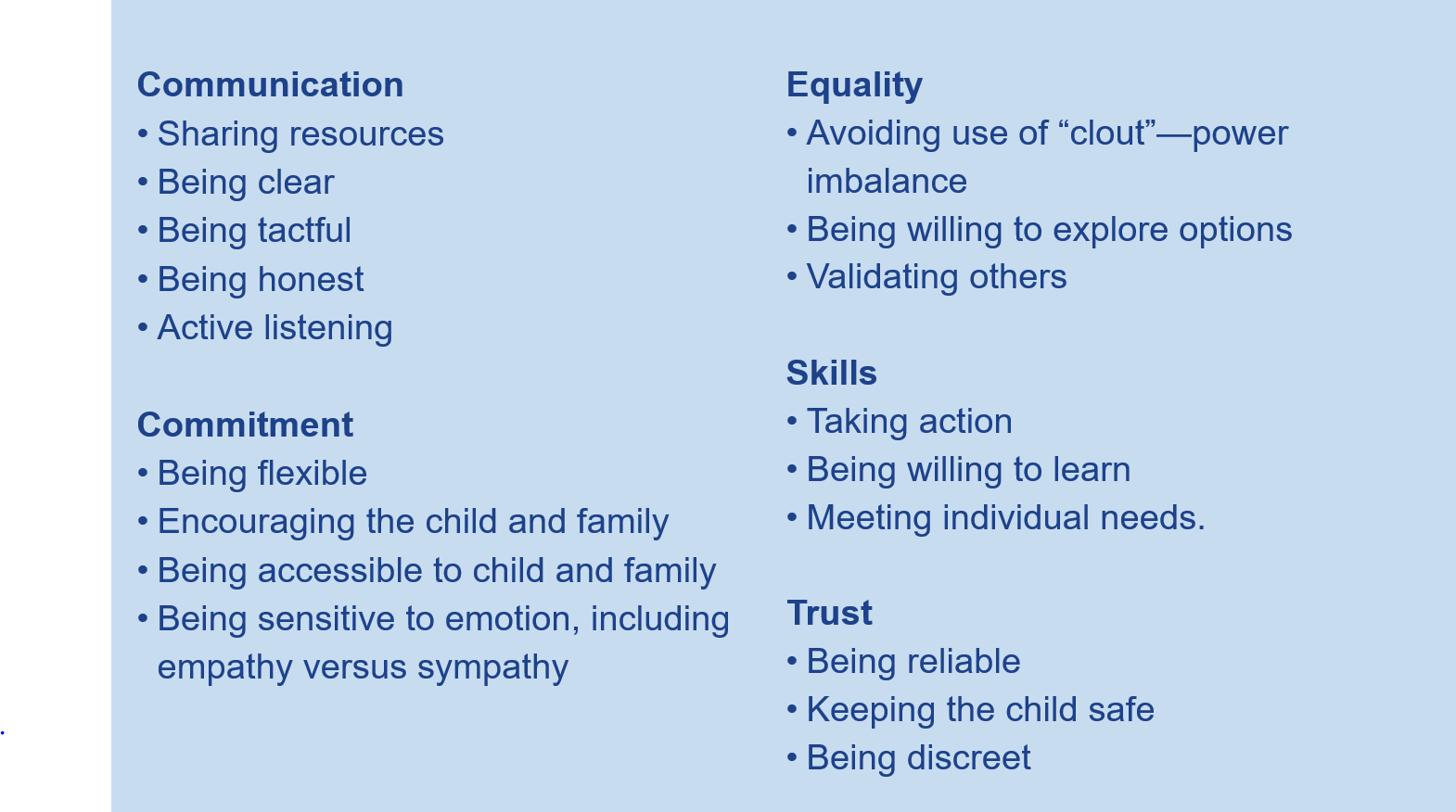 16
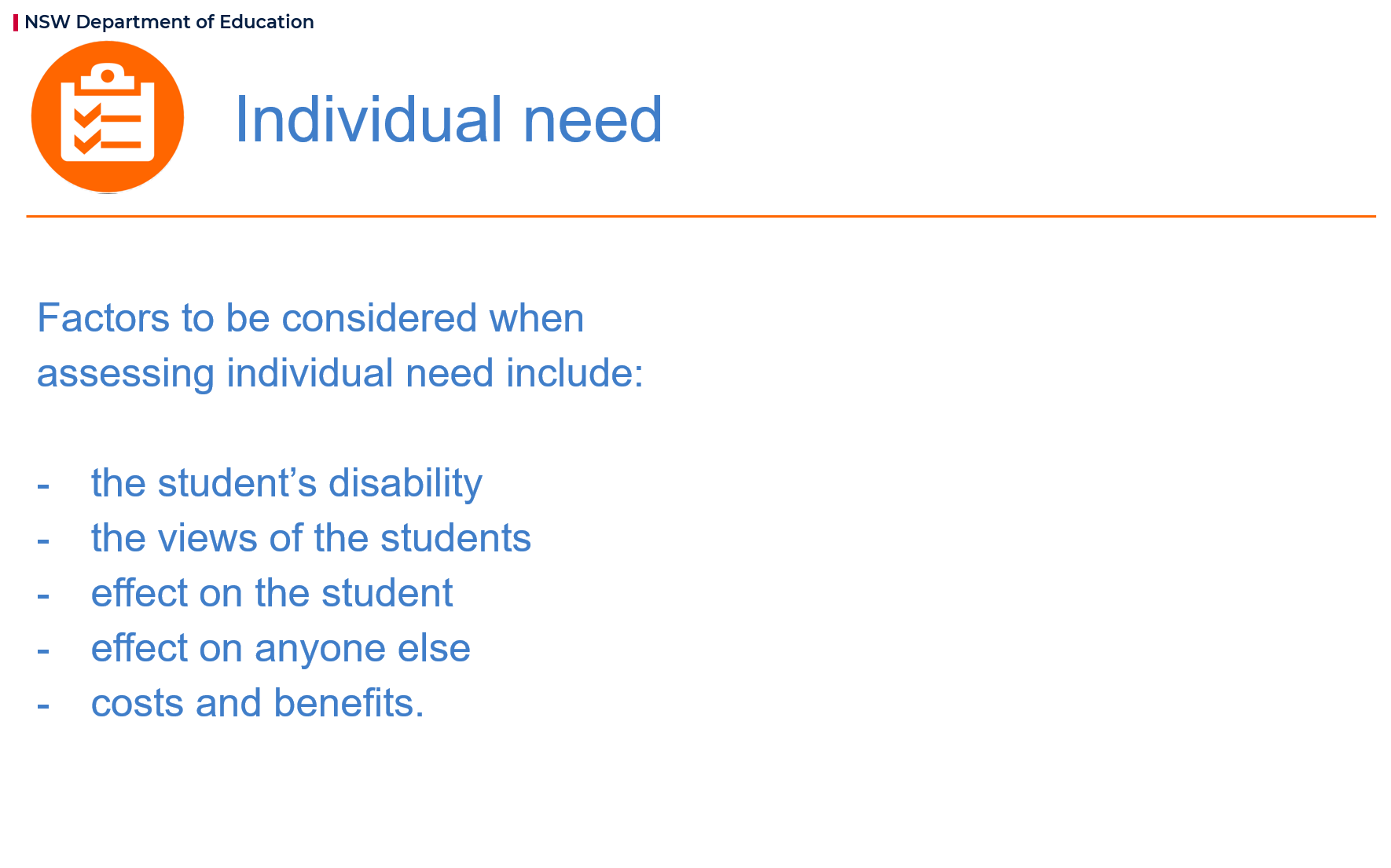 17
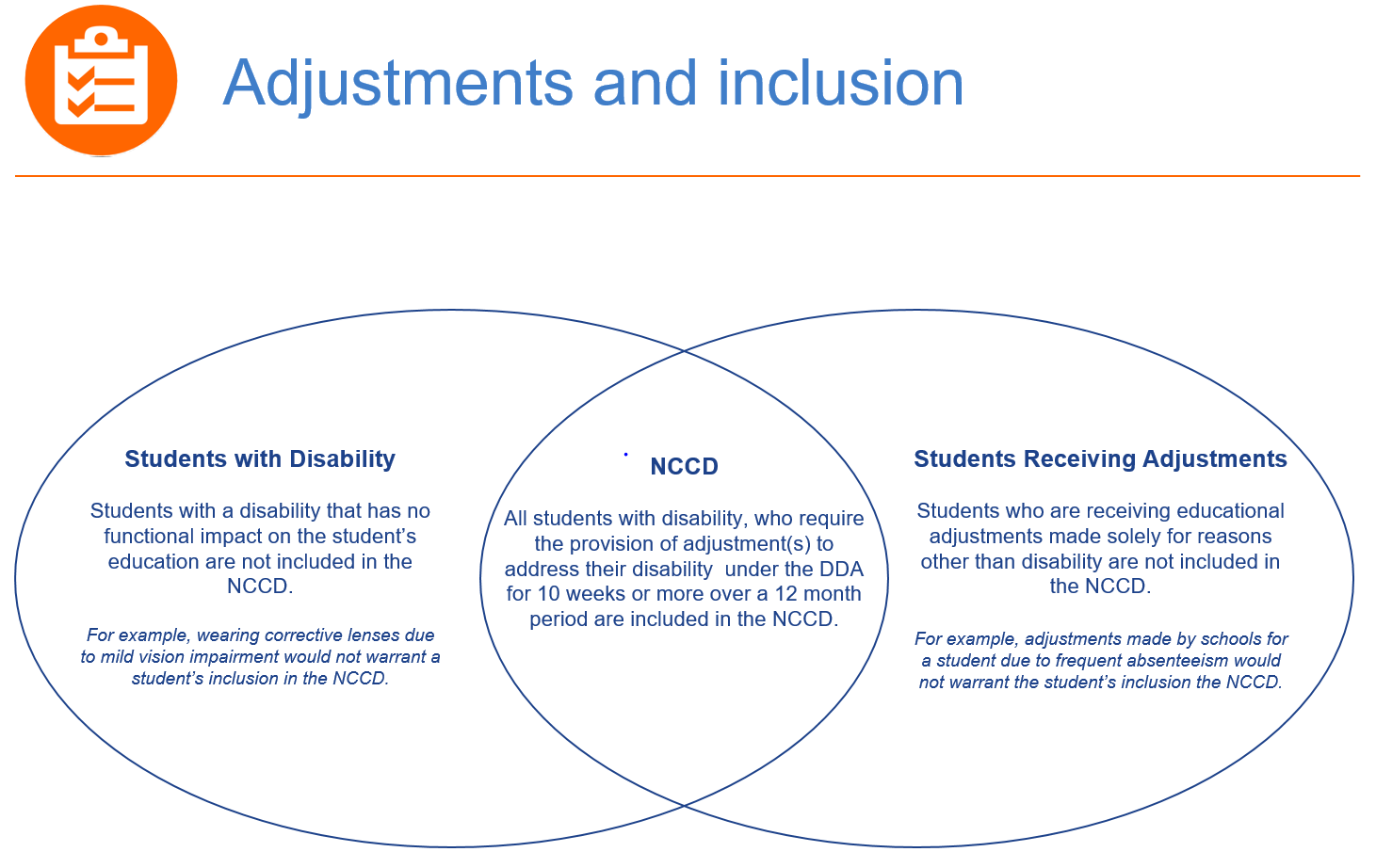 18
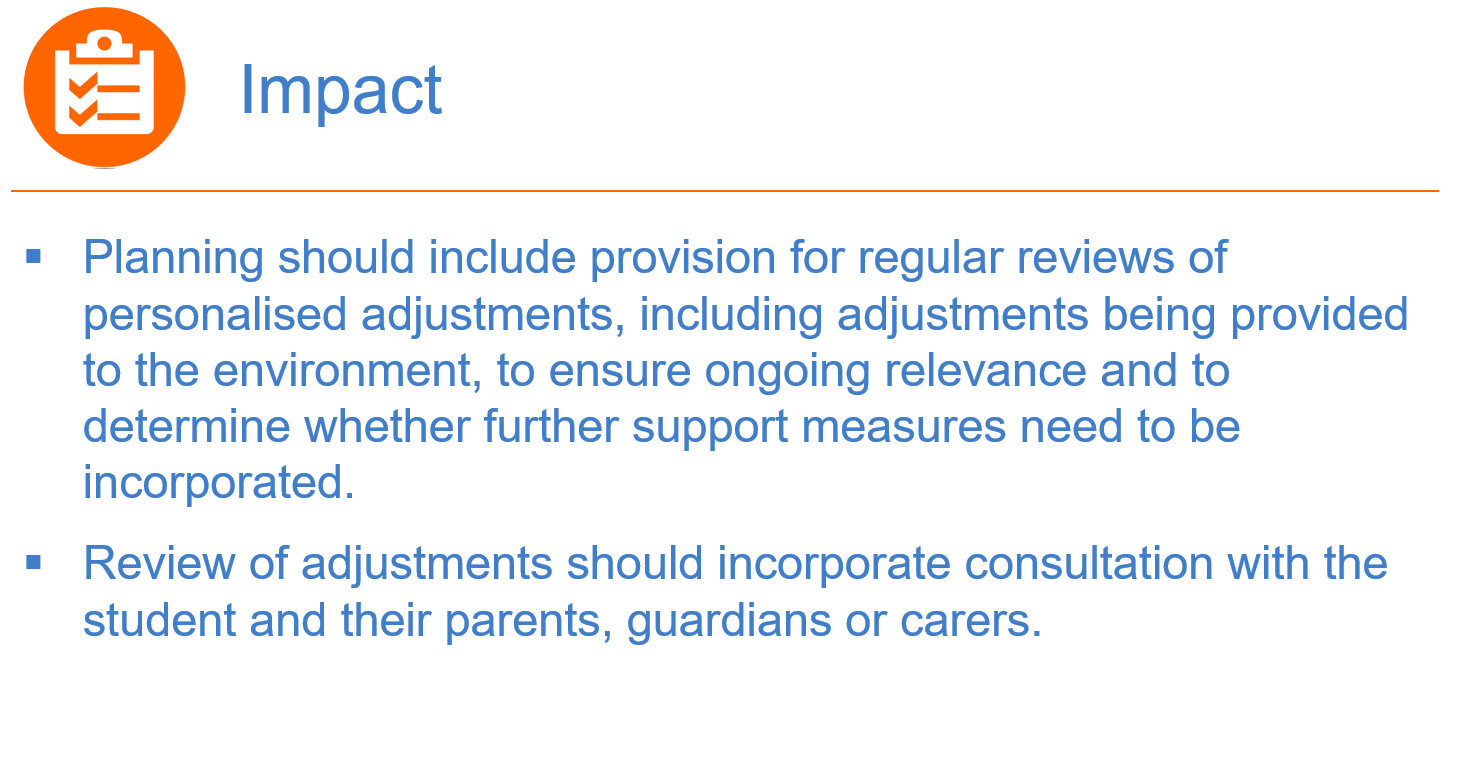 19
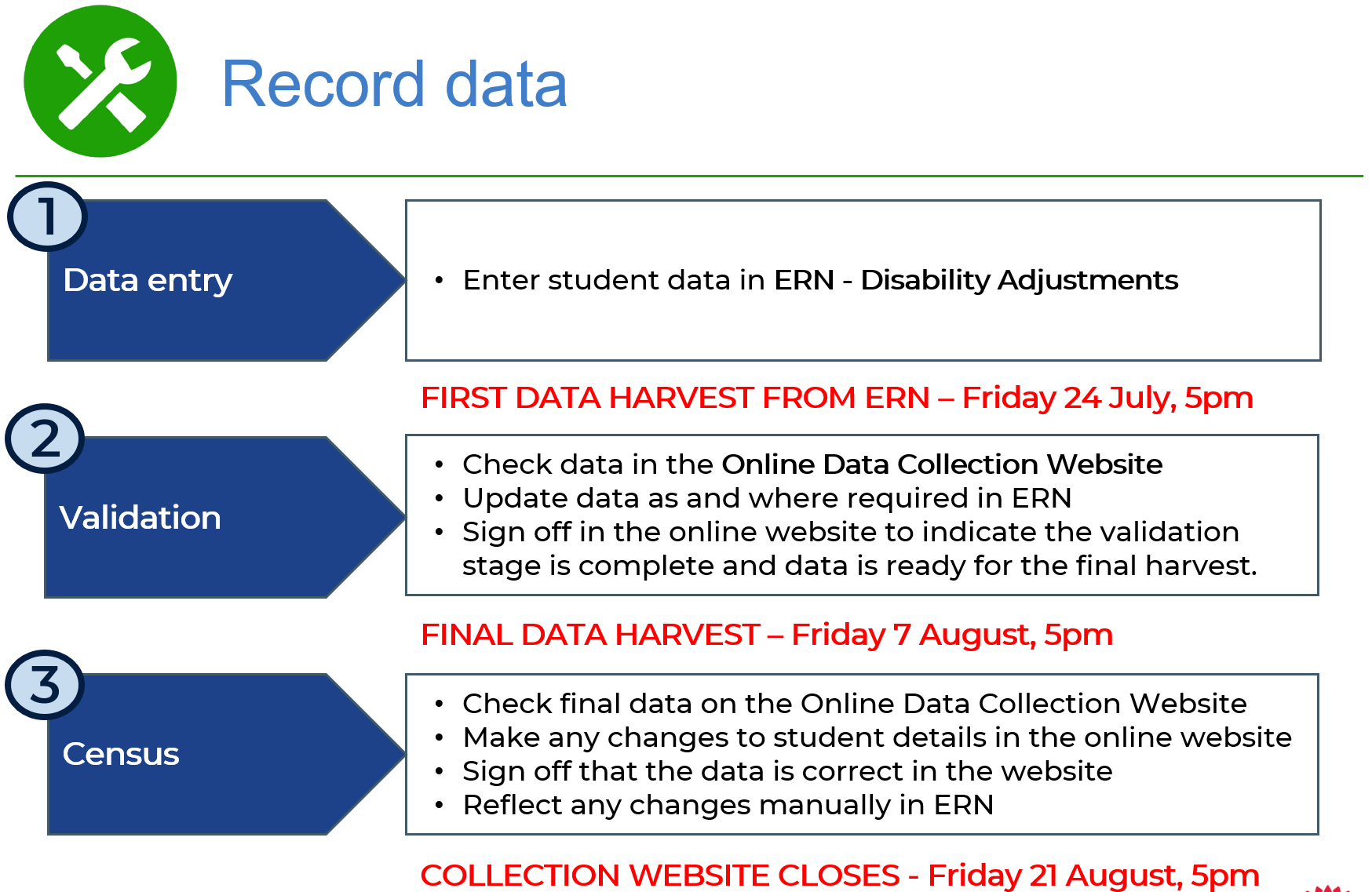 20
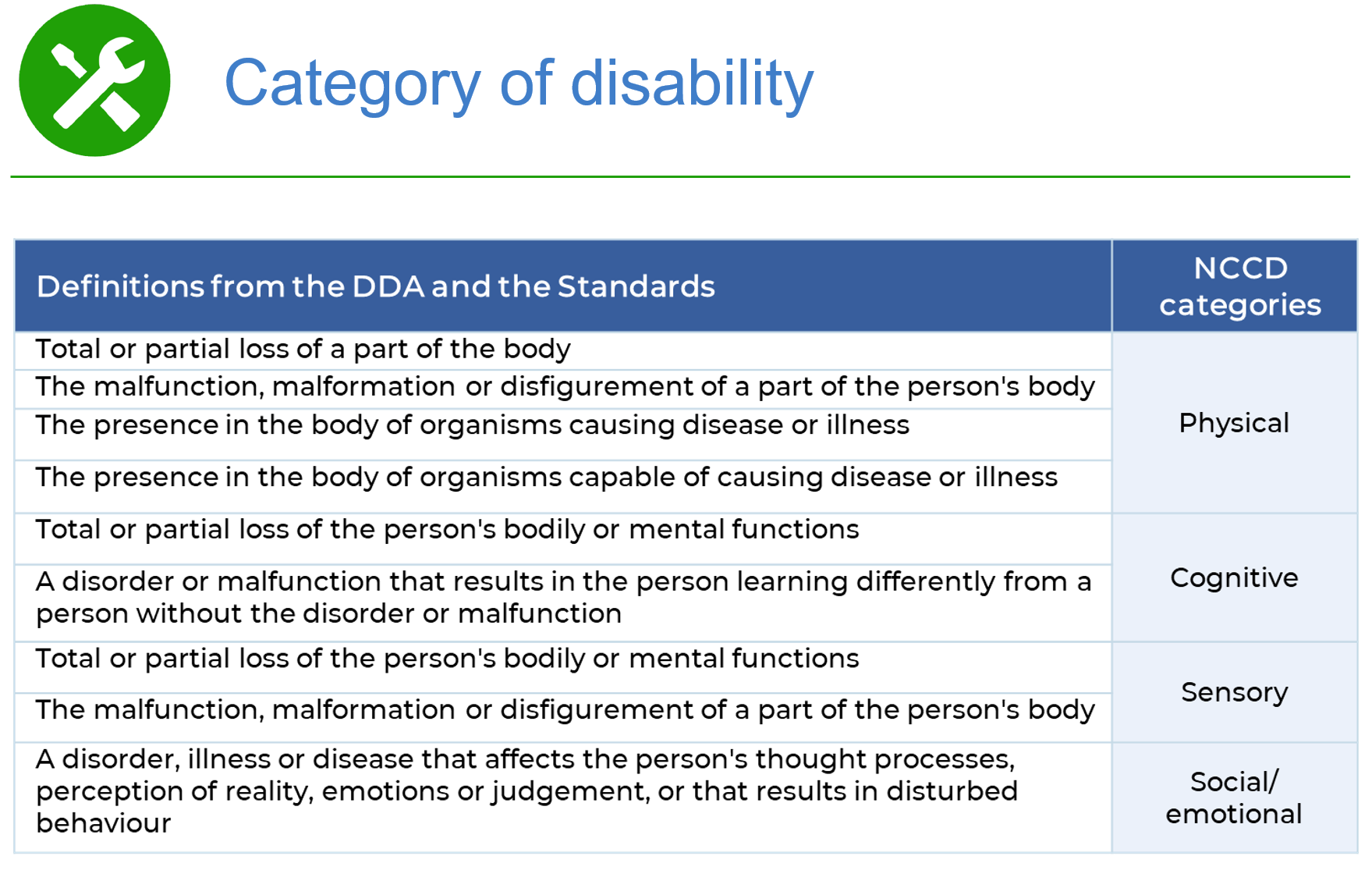 21
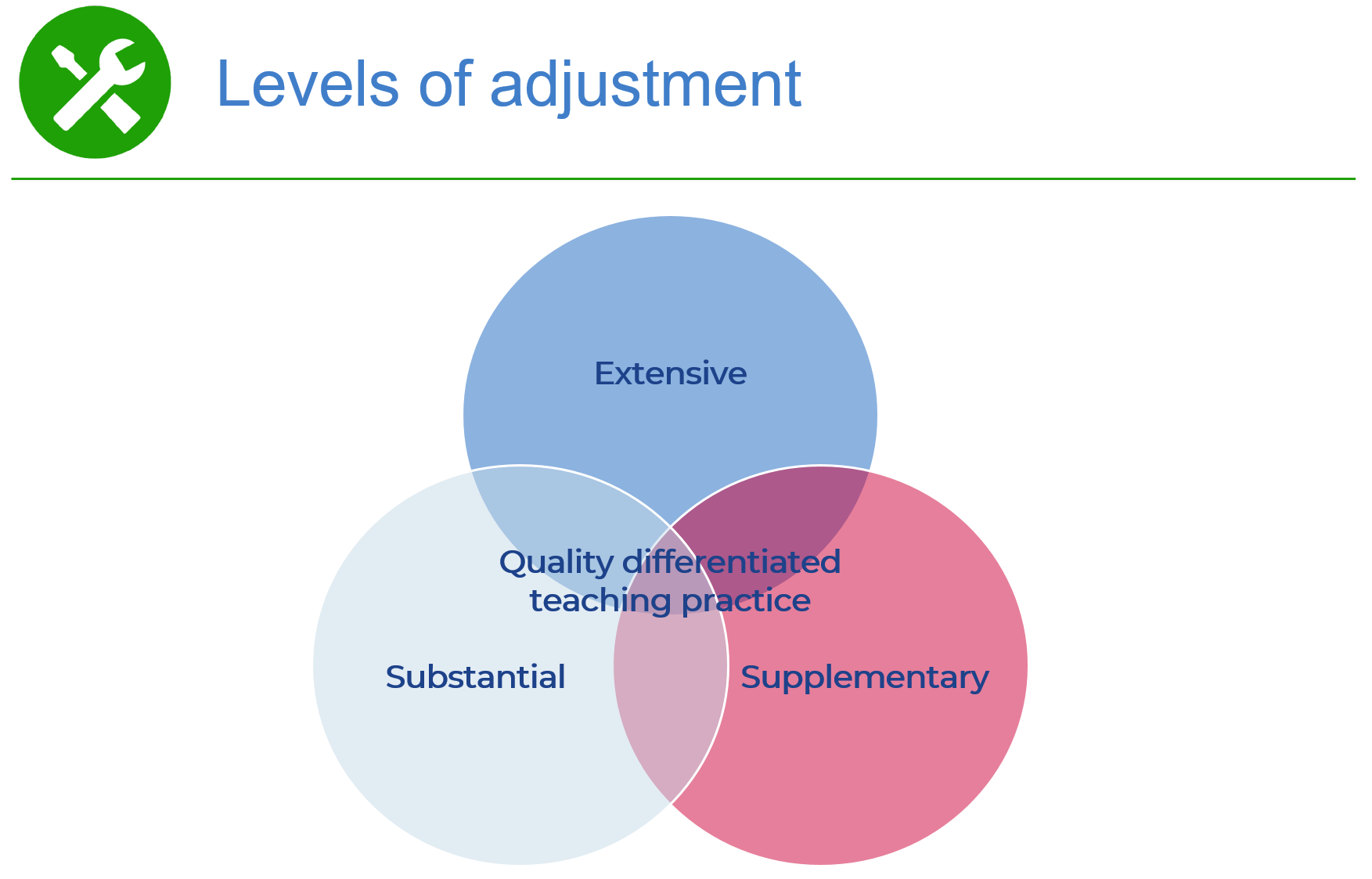 22
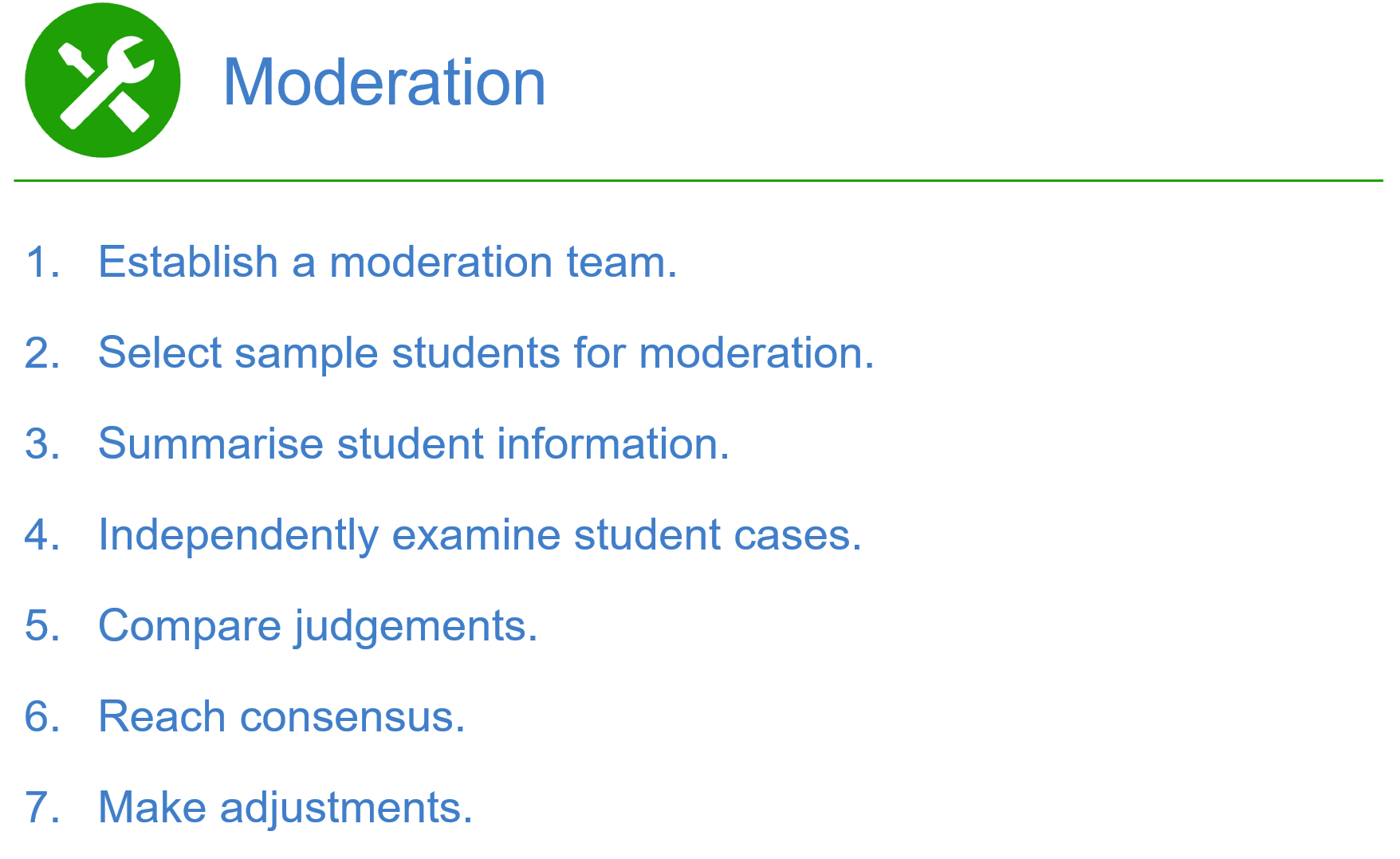 23
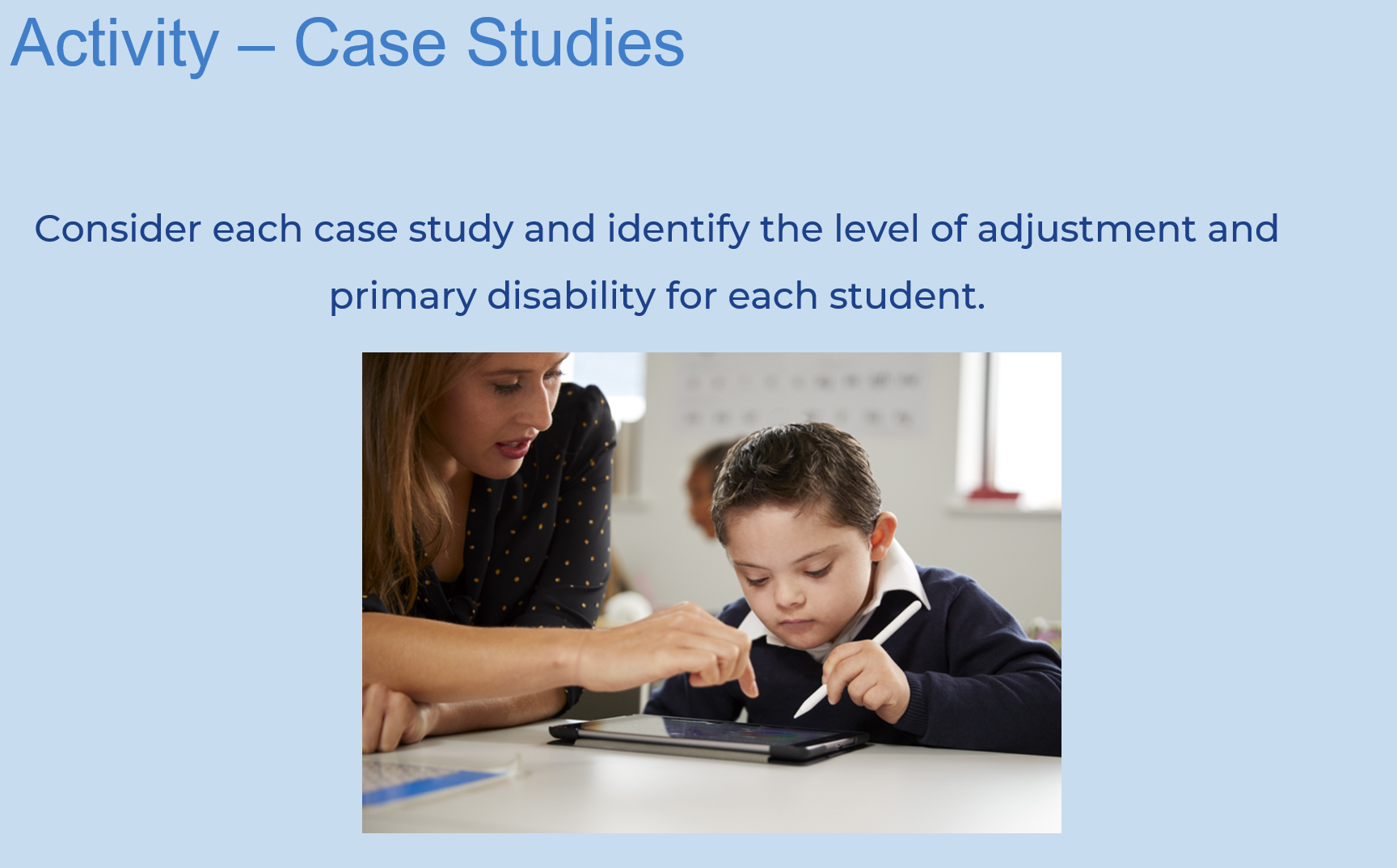 24
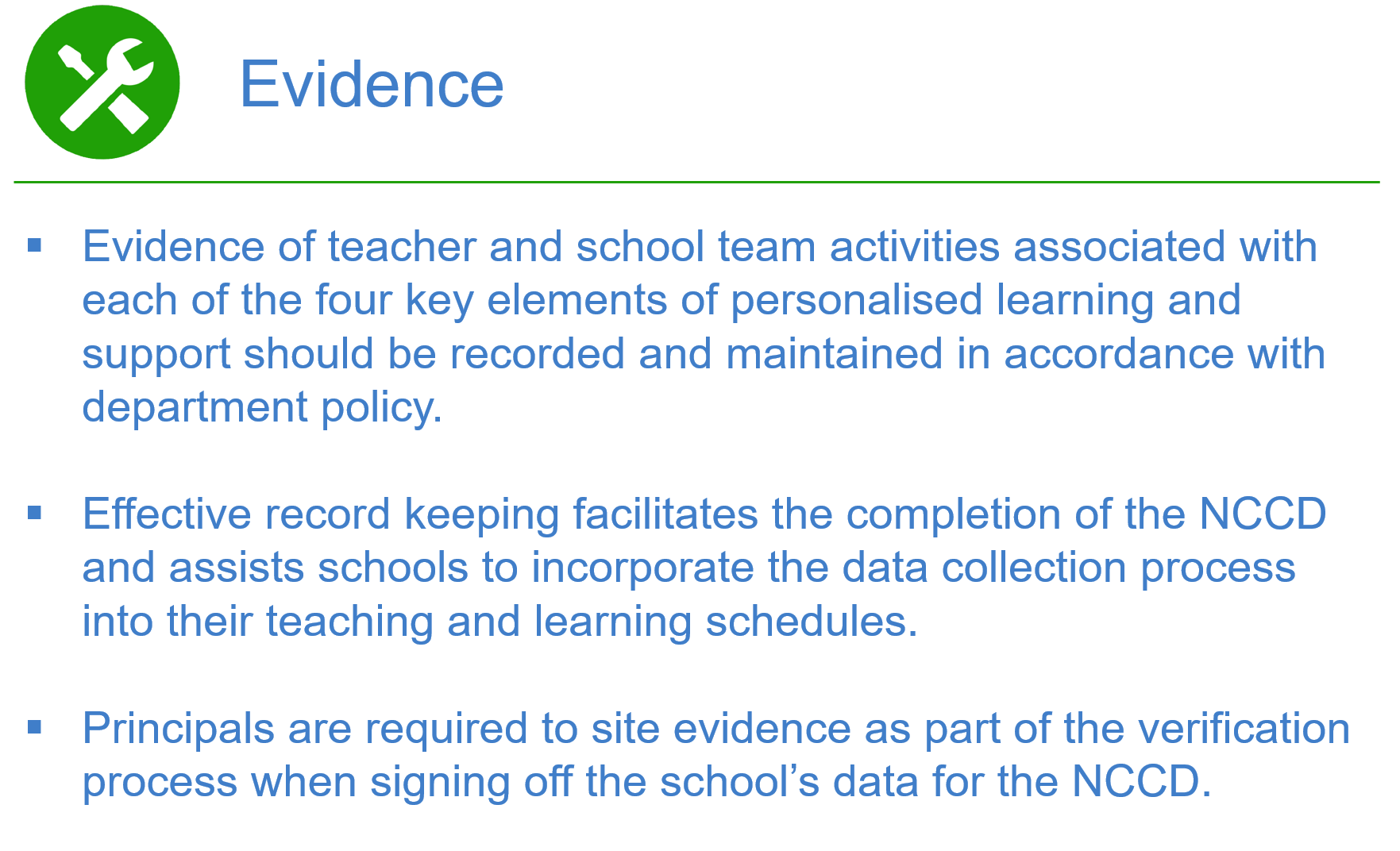 25
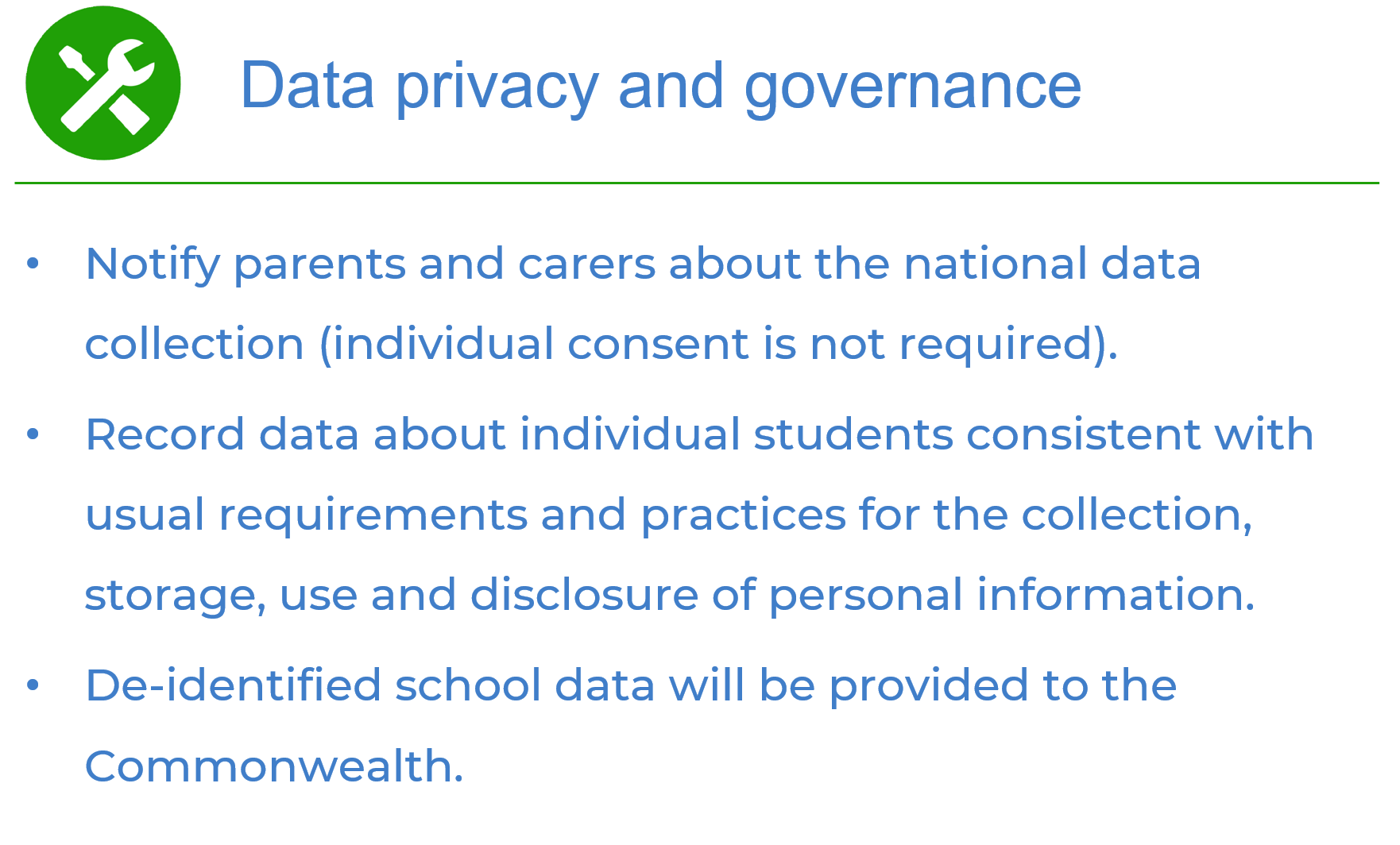 26
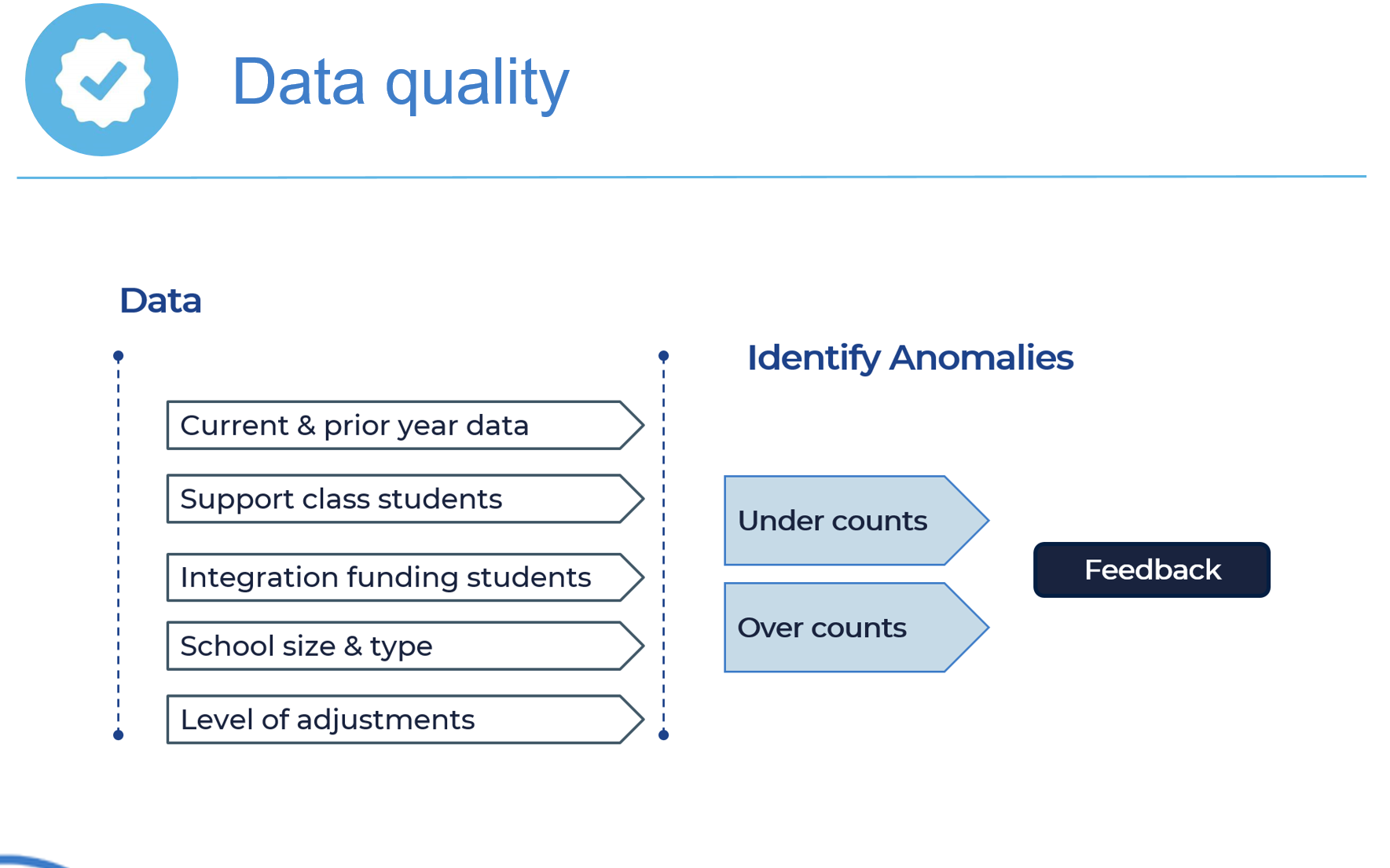 27
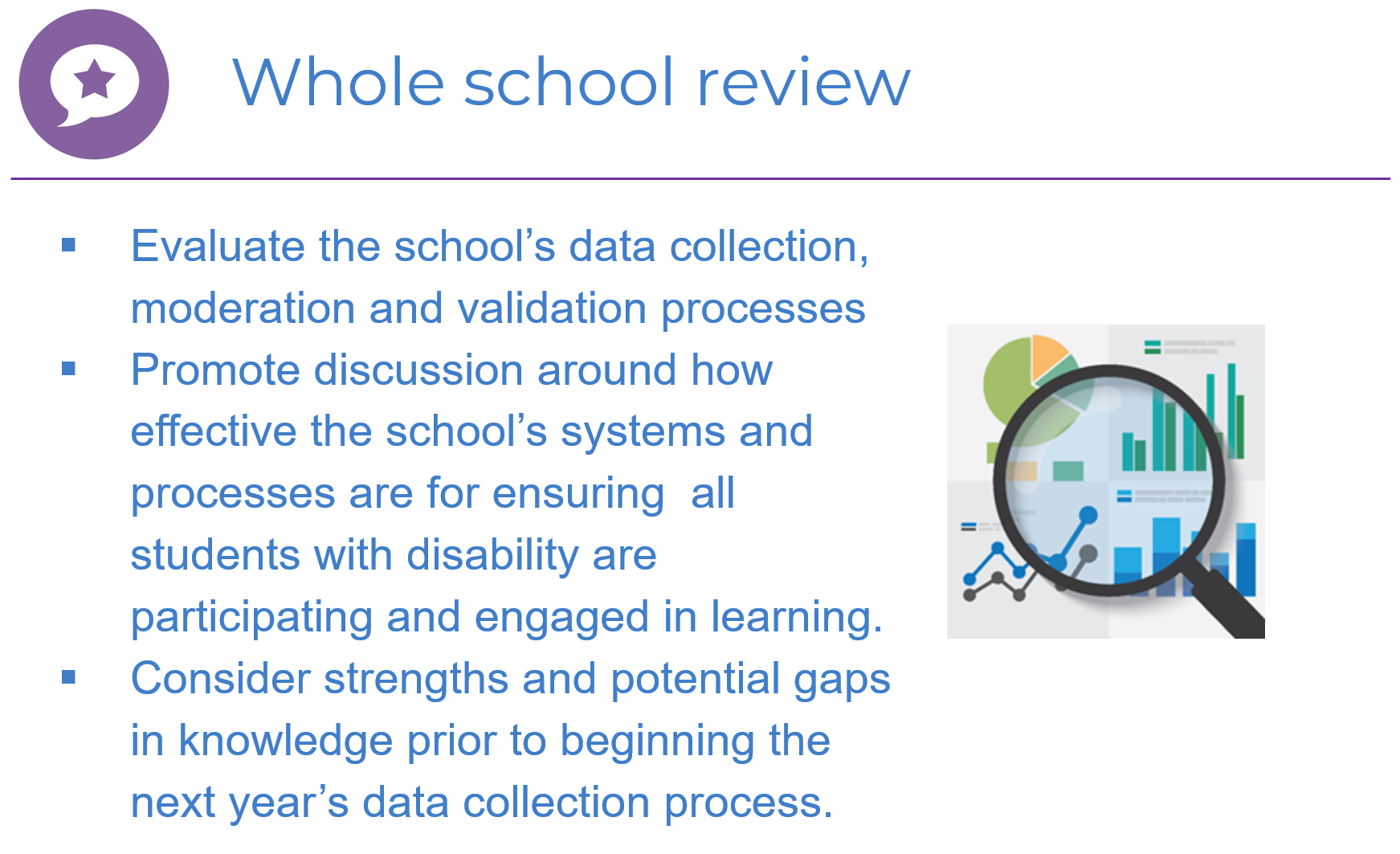 28
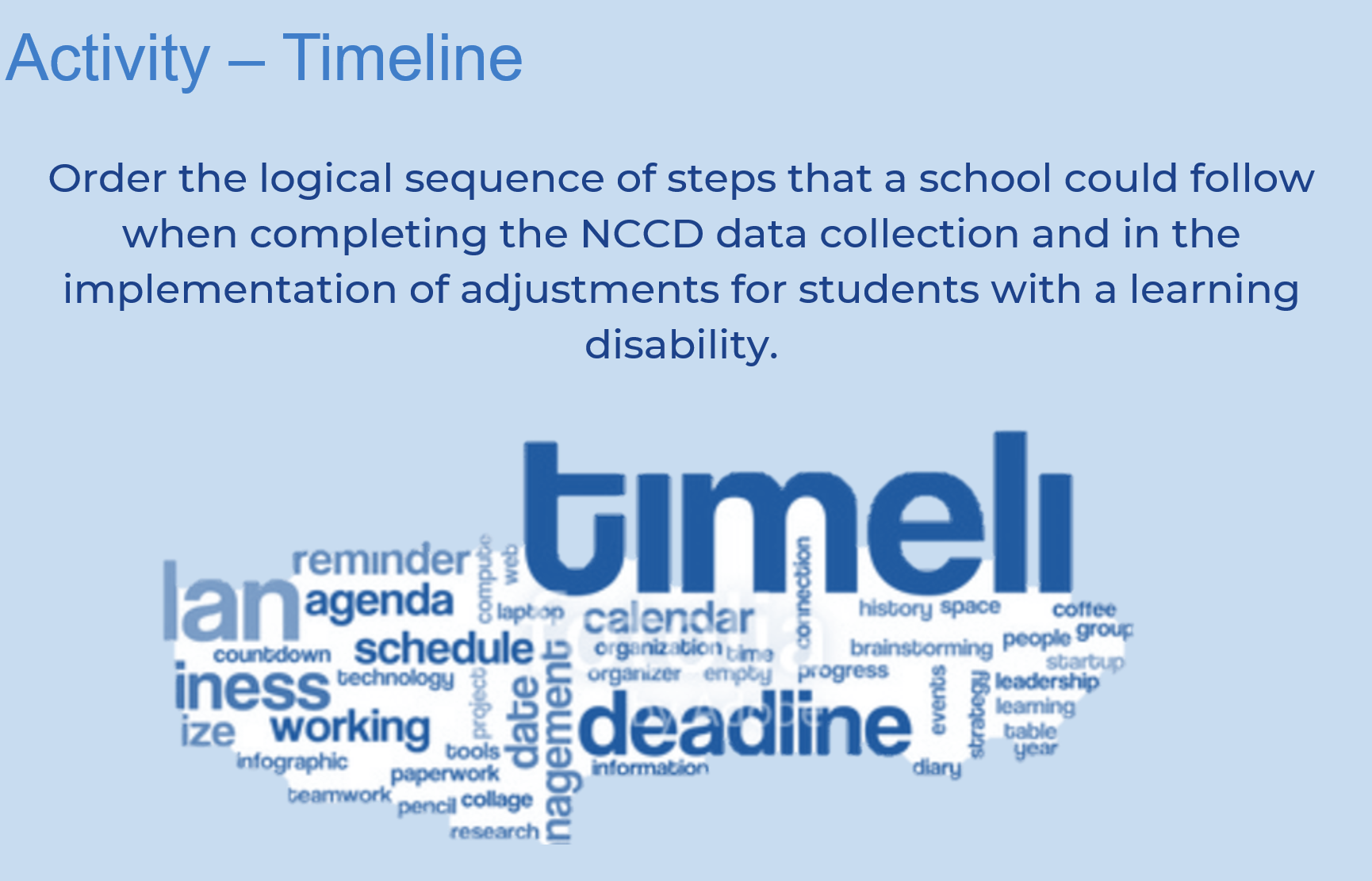 29
System Demonstration
ERN – Disability Adjustment Website
Online Data Collection Website
Evaluation and Close
Resources
Department of Education
Disability and Learning website

National
National NCCD professional learning portal
Australian Government’s Department of Education website

NSW Education Standards Authority 
Collaborative Curriculum Planning
Adjustments
Assessment and Reporting
Programming
32